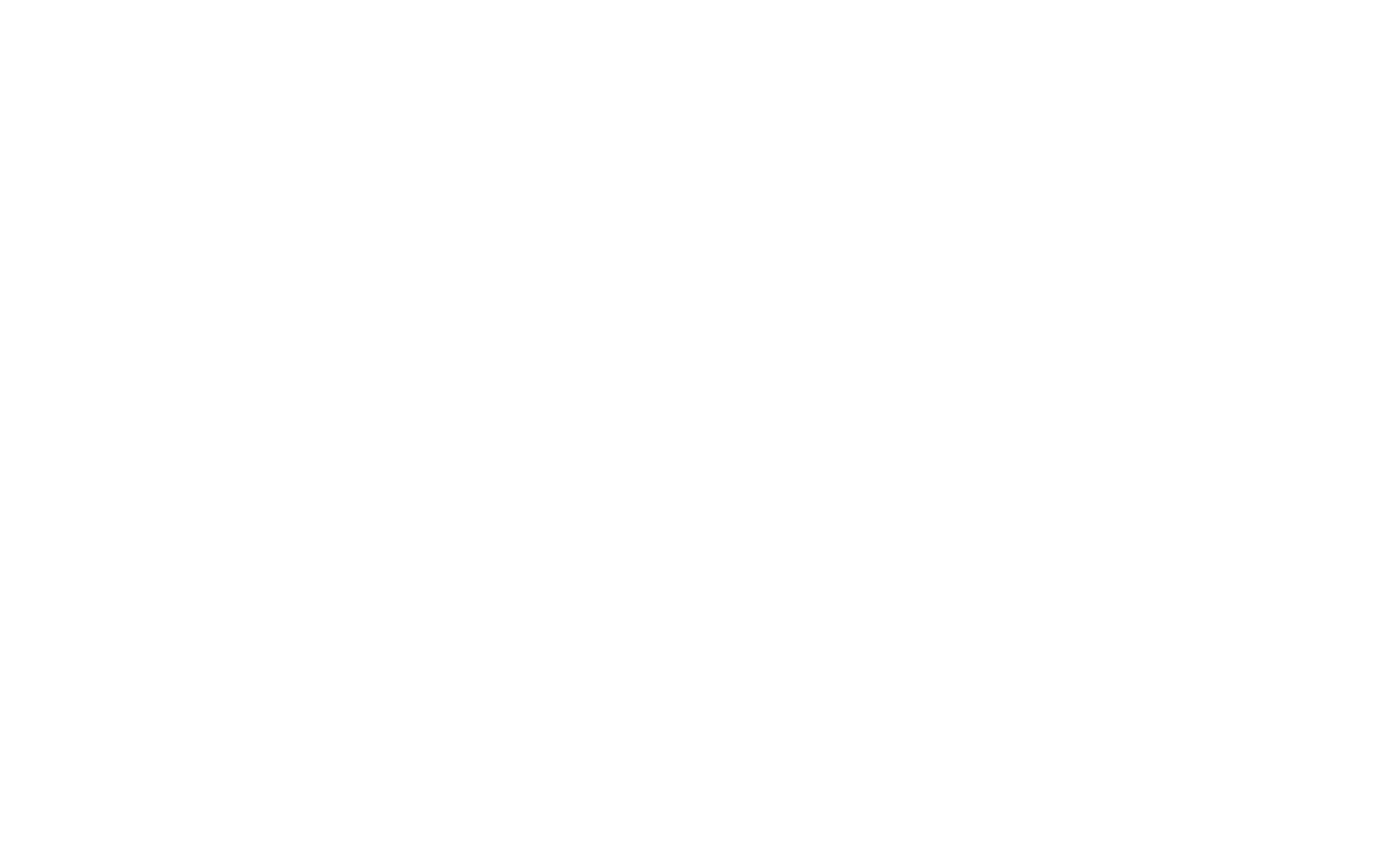 Registration process for the 1rst year 
of PhD at the University of Poitiers
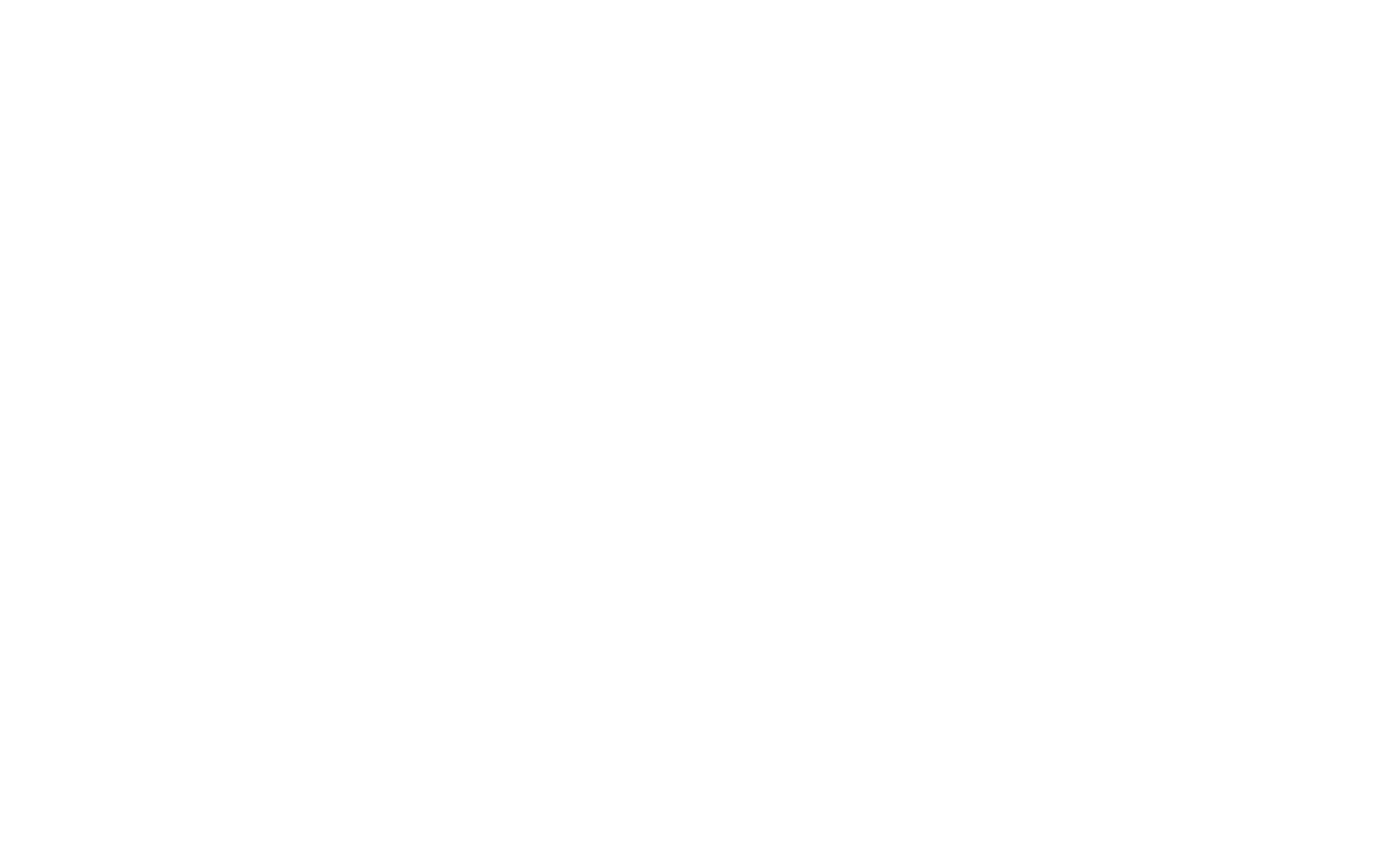 Registration process for the 1rst year 
of PhD at the University of Poitiers
I log in or create my personnal space on ADUM (website available in English).
As a Phd Candidate
I make my application for registration
7.
1.
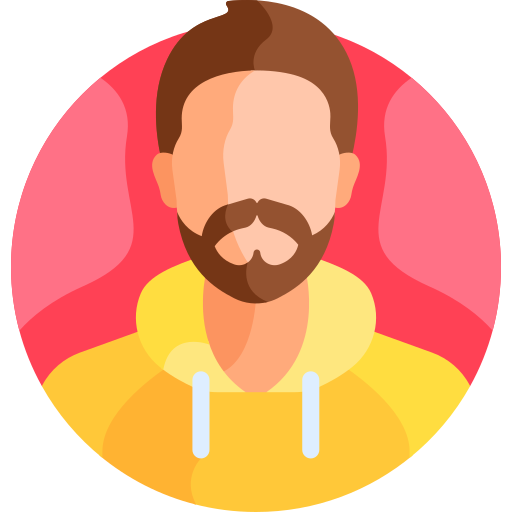 As a Phd supervisor and Laboratory Director 
I give an opinion on the quality of the project and the conditions of realization
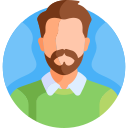 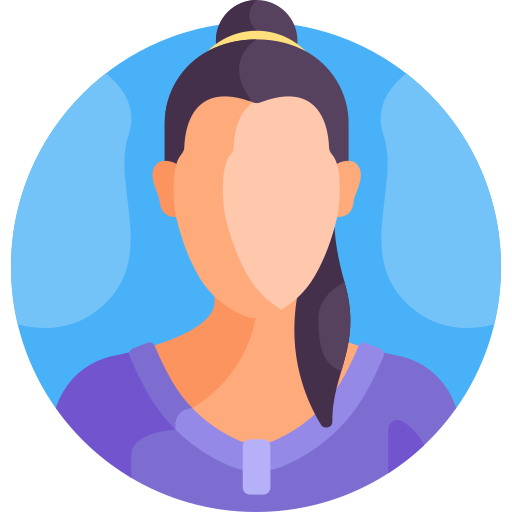 2.
As the doctoral school administration
I check and stabilize the data entered by the candidate
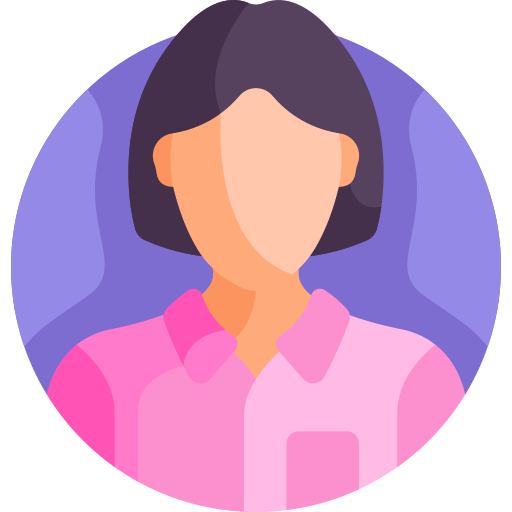 3.
As the doctoral school Director
I propose the applicant’s Phd Registration 
to the Head of the Institution
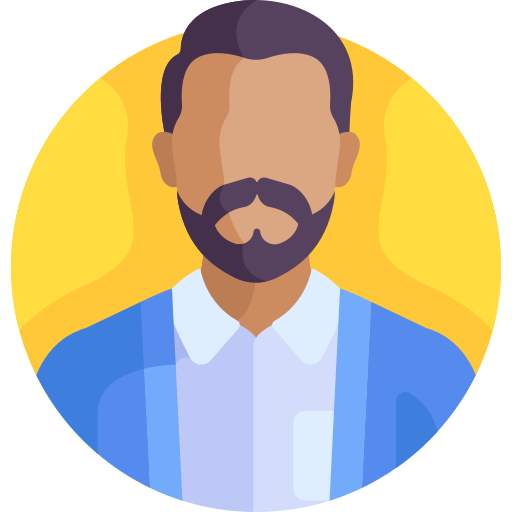 4.
As the University administration
I check the admissibility of the register file
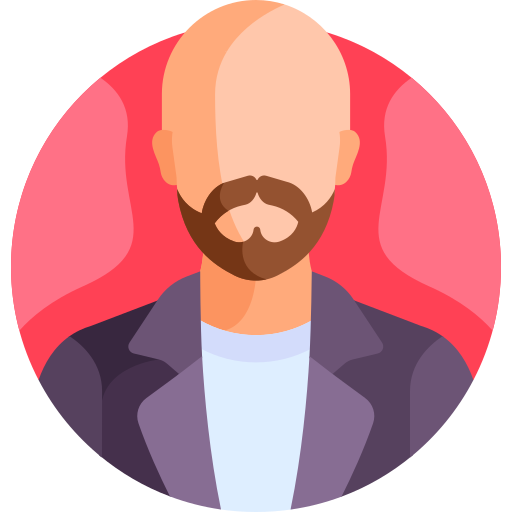 5.
As Chairman of  the University of Poitiers
I pronounce the Phd registration
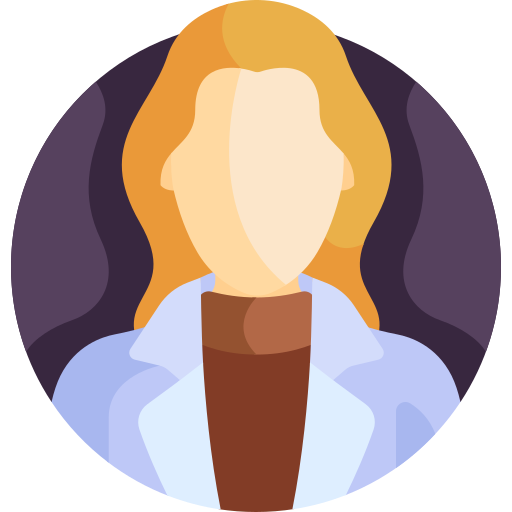 6.
As a candidate for a doctoral thesis
I finalize my registration (payment of registration fees and CVEC)
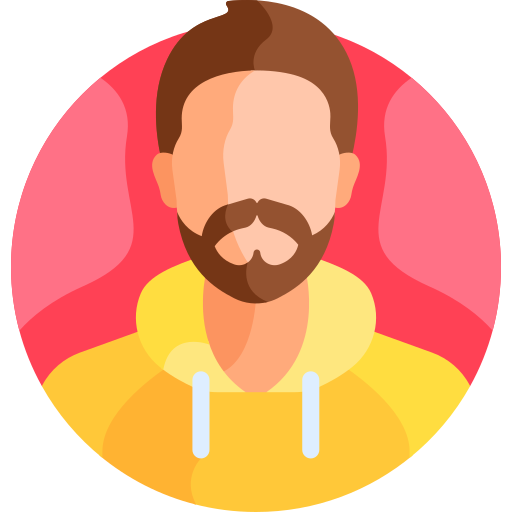 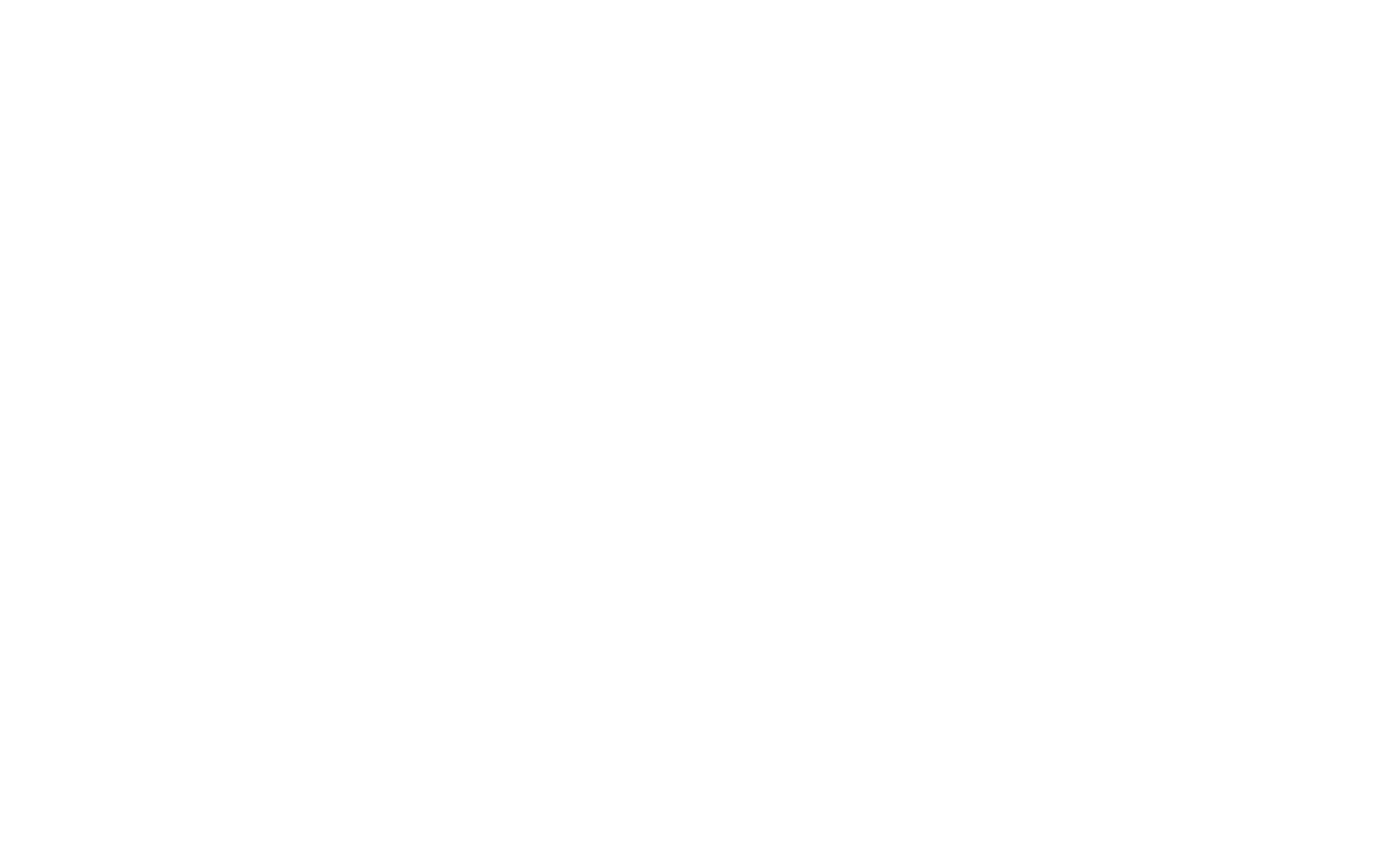 Registration process for the 2nd year of
 PhD and more at the University of Poitiers
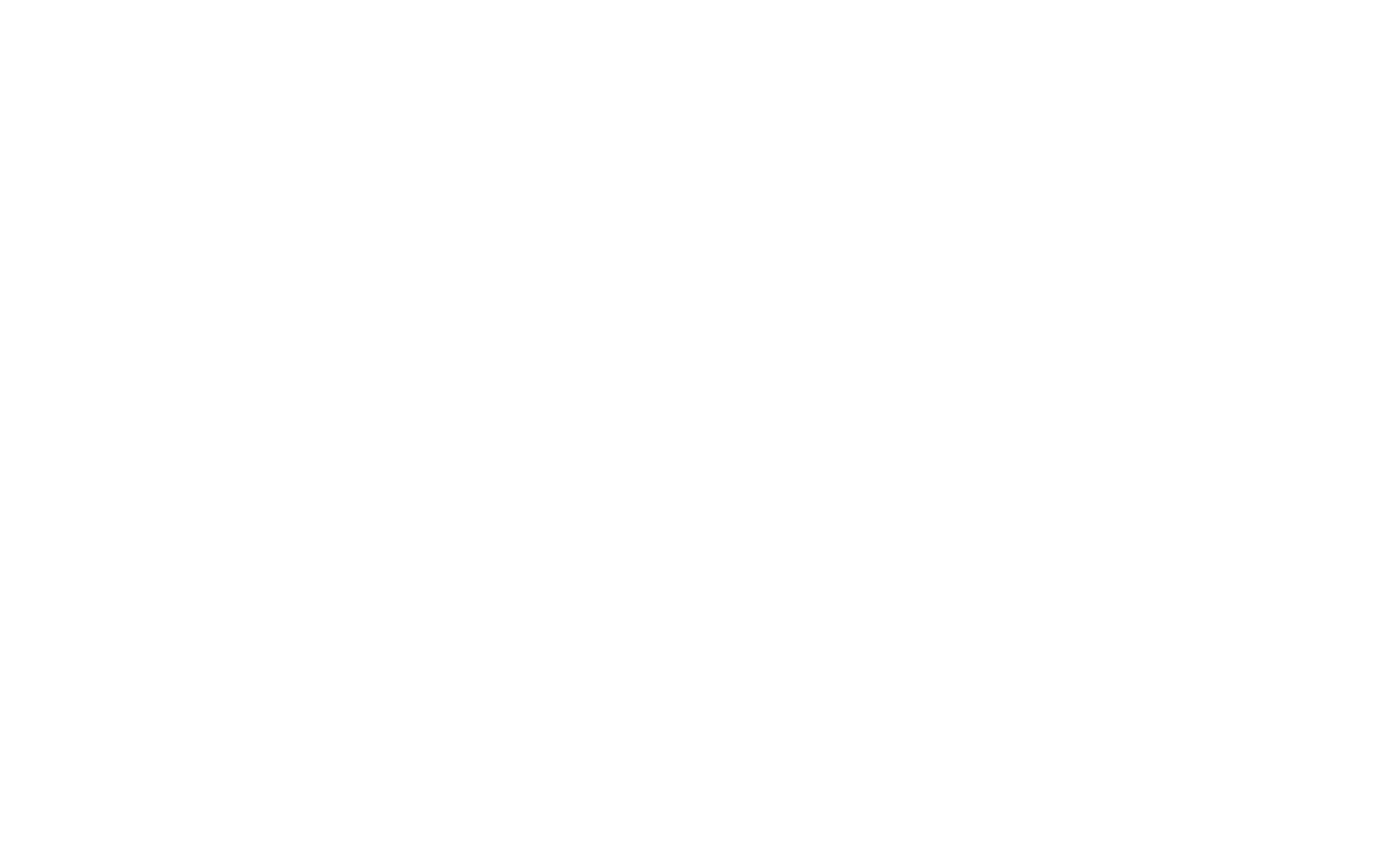 Registration process for the 2nd year of
 PhD and more at the University of Poitiers
I log in or create my personnal space on ADUM (website available in English).
As a PhD student
I make my application for re-registration and 
I attach the report of Individual Monitoring 
Committee, approved by the doctoral school
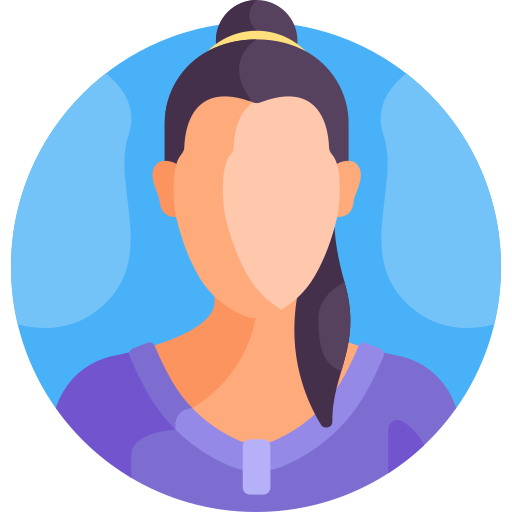 1.
2.
As a Phd supervisor 
I give an opinion on the quality of the project and the conditions of realization
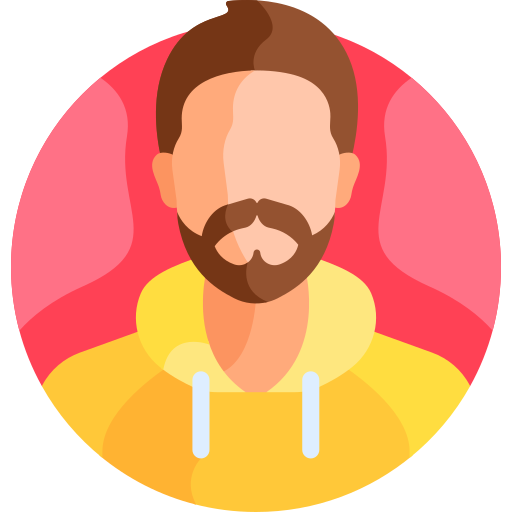 3.
As the doctoral school administration
I check and stabilize the data entered by the PhD student
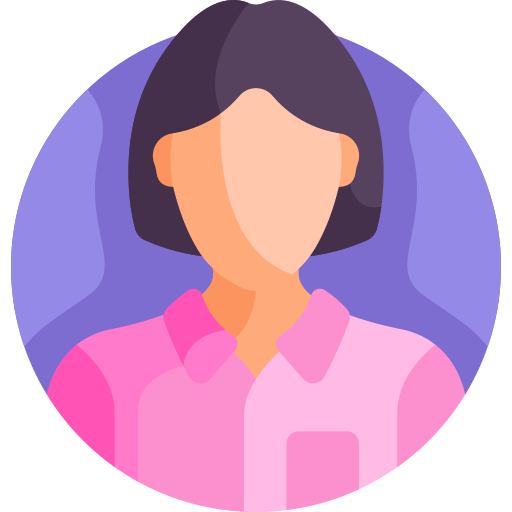 As the doctoral school Director
I propose the applicant’s Phd Registration 
to the Head of the Institution
4.
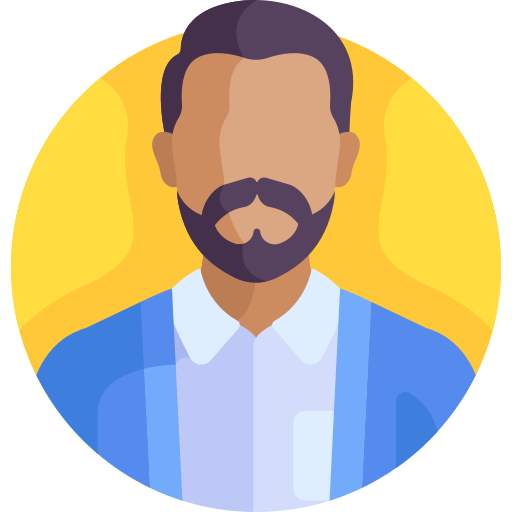 5.
As the University administration
I check the admissibility of the register file
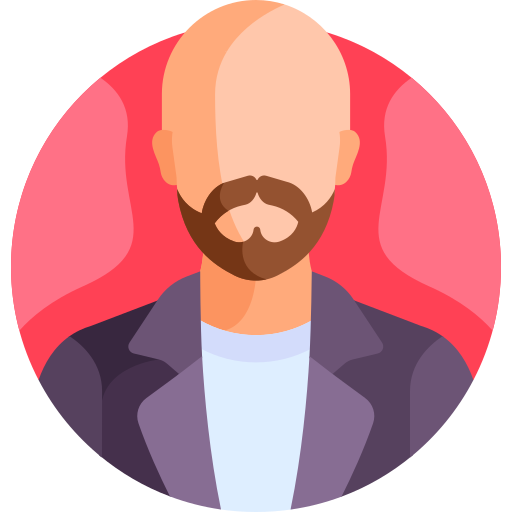 7.
As Chairman of  the University of Poitiers
I pronounce the Phd registration
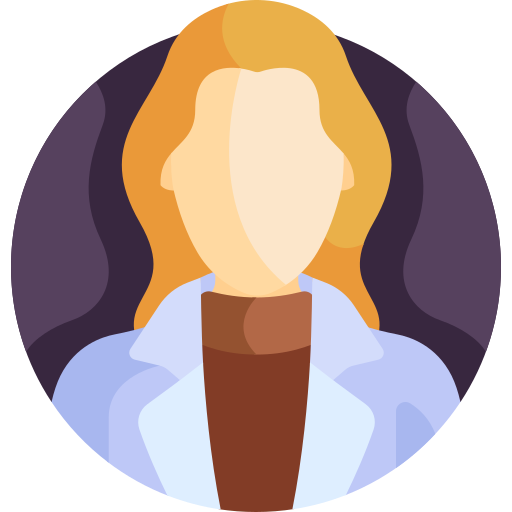 6.
As a PhD student
I finalize my registration (payment of registration fees and CVEC)
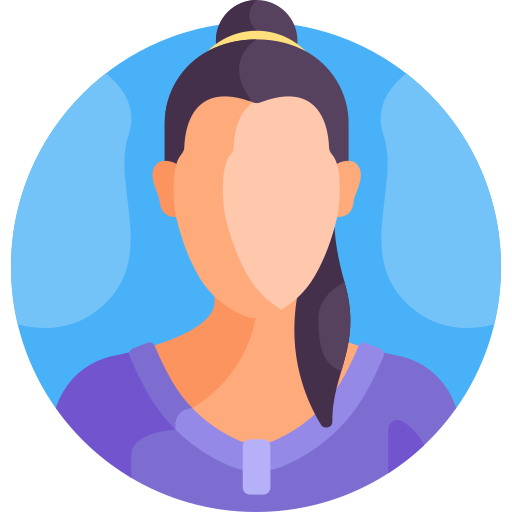 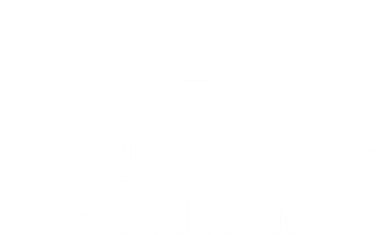 Practical registration sheet for the 1rst year of PhD at the University of Poitiers
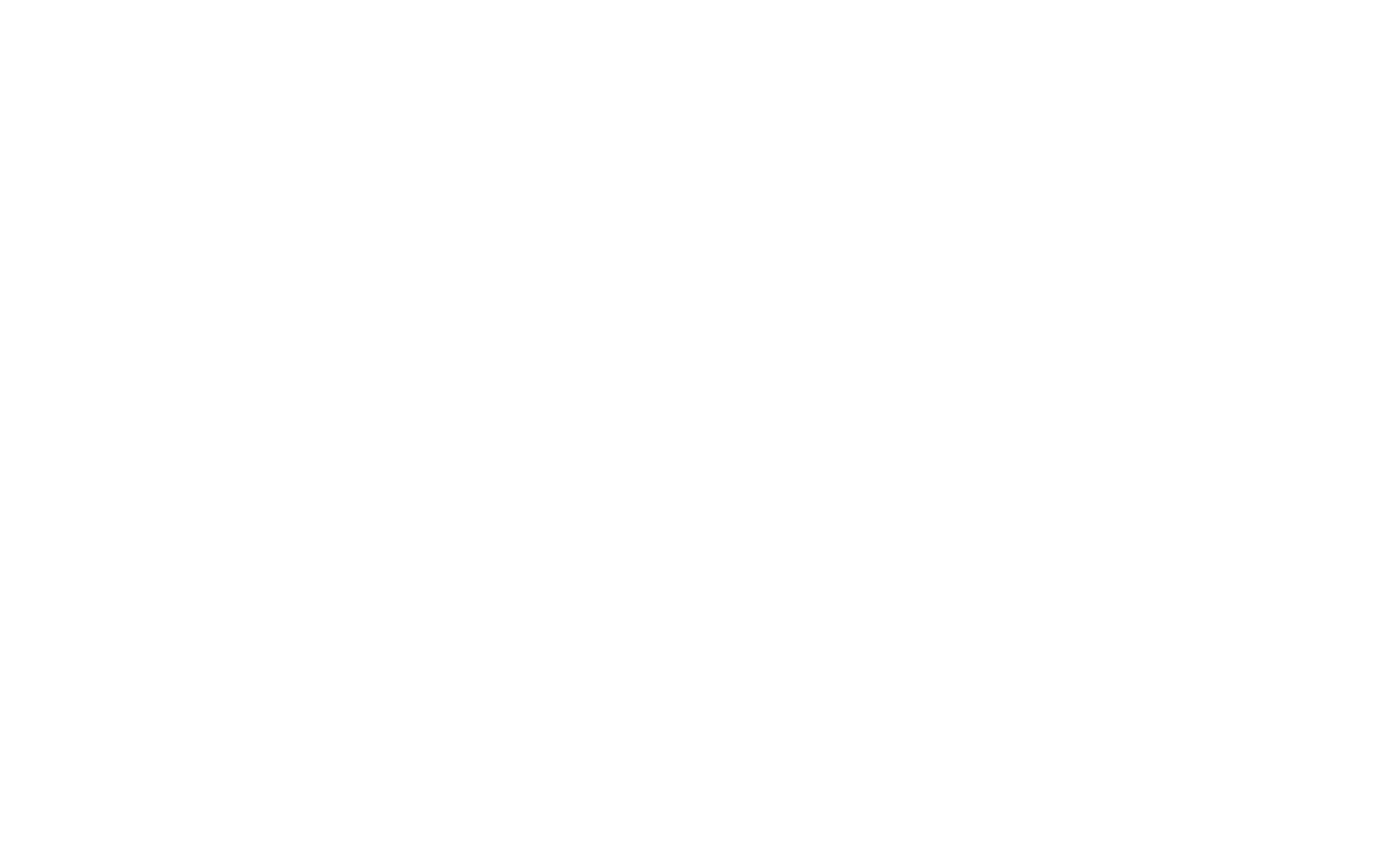 Practical registration sheet for the 1rst year 
of PhD at the University of Poitiers
As a PhD candidate
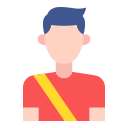 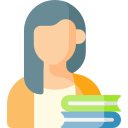 7.
1.
I create my personnal space and I apply for registration by filling in the different sections.
I log in to my personnal space on ADUM (website available in English).
Attention : If the thesis is confidential, the title of the thesis, abstract 
and keywords in English and 
French must be general. 
Thesis data can be visible on
the internet.
2.
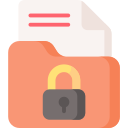 I submit the supporting documents to be provided in the expected order.
3.
Proof of identity, proof of residence, diploma, financing … Attention : any incomplete application will be refused !
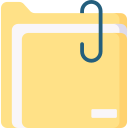 I consult the available documentation. 
Then I certifiy that I have read and I undertake to respect the doctoral charter, the good use of computer ressources charter and the code ethics charter …
4.
I click on « Transmission of data » in the section « I complete the procedure ».
5.
My application have been approved. I finalize my registration (payment of registration fees and CVEC) according to the procedure that I received by e-mail.
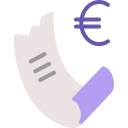 I receive an information e-mail :
6.
In case of approbation, it informs me of the procedure to follow to finalize my registration. 
In case of refusal, a reason for refusal is specified to me.
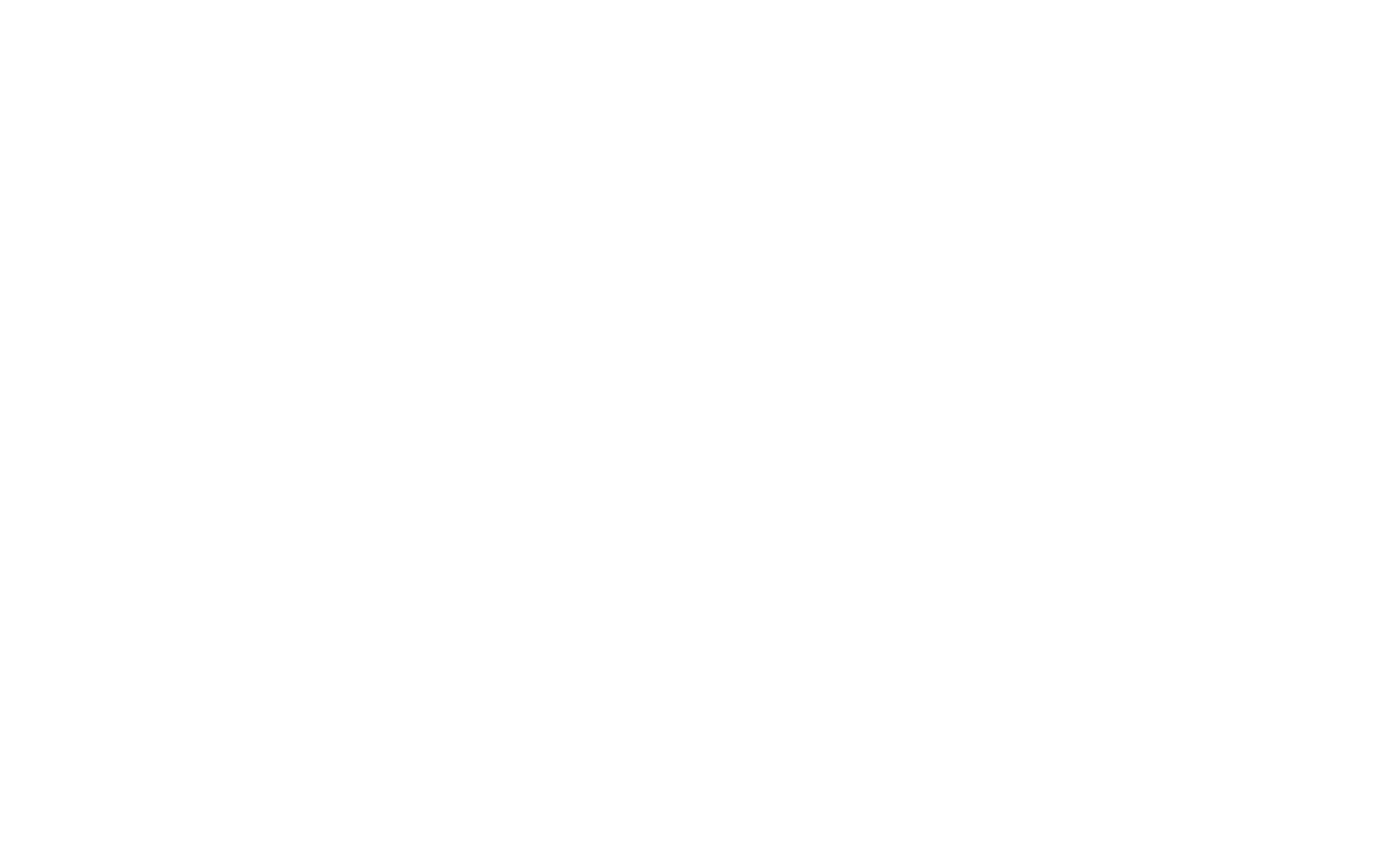 Practical registration sheet for the 1rst year 
of PhD at the University of Poitiers
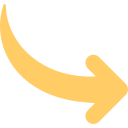 As PhD supervisor
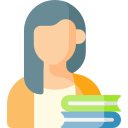 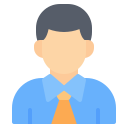 1.
In the section « To do » of my dashboard, I clic on « I sign the doctoral charter ».
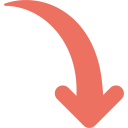 I log in to my personnal space on ADUM (website available in English).
Then I consult the applications to be analyzed by clicking on « PhD supervisor– registration : give your opinion ».
To get an access to my account, I enter my work e-mail adress in the « I forgot my password » section. If I do not receive a reset e-mail, I contact my doctoral school.
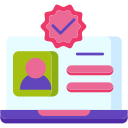 3.
2.
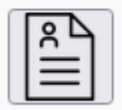 I select the application for registration  of a PhD from my research unit on my dashboard.
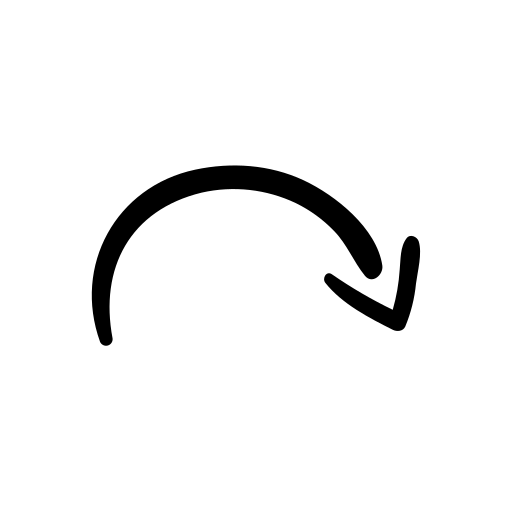 4.
I analize and correct the informations related to his/her application if necessary.
I certify that I have read and I undertake to respect the doctoral charter, the good use of computer ressources charter and the code ethics charter …
5.
I check, correct and approve or not the individual training agreement.
6.
I give an opinion on the quality of the project and the conditions of realization. 
In the case of a negative opinion, I specify the reason in the « detailed opinion » section.
7.
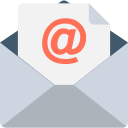 An e-mail is automatically sent to the Direction of my research unit.
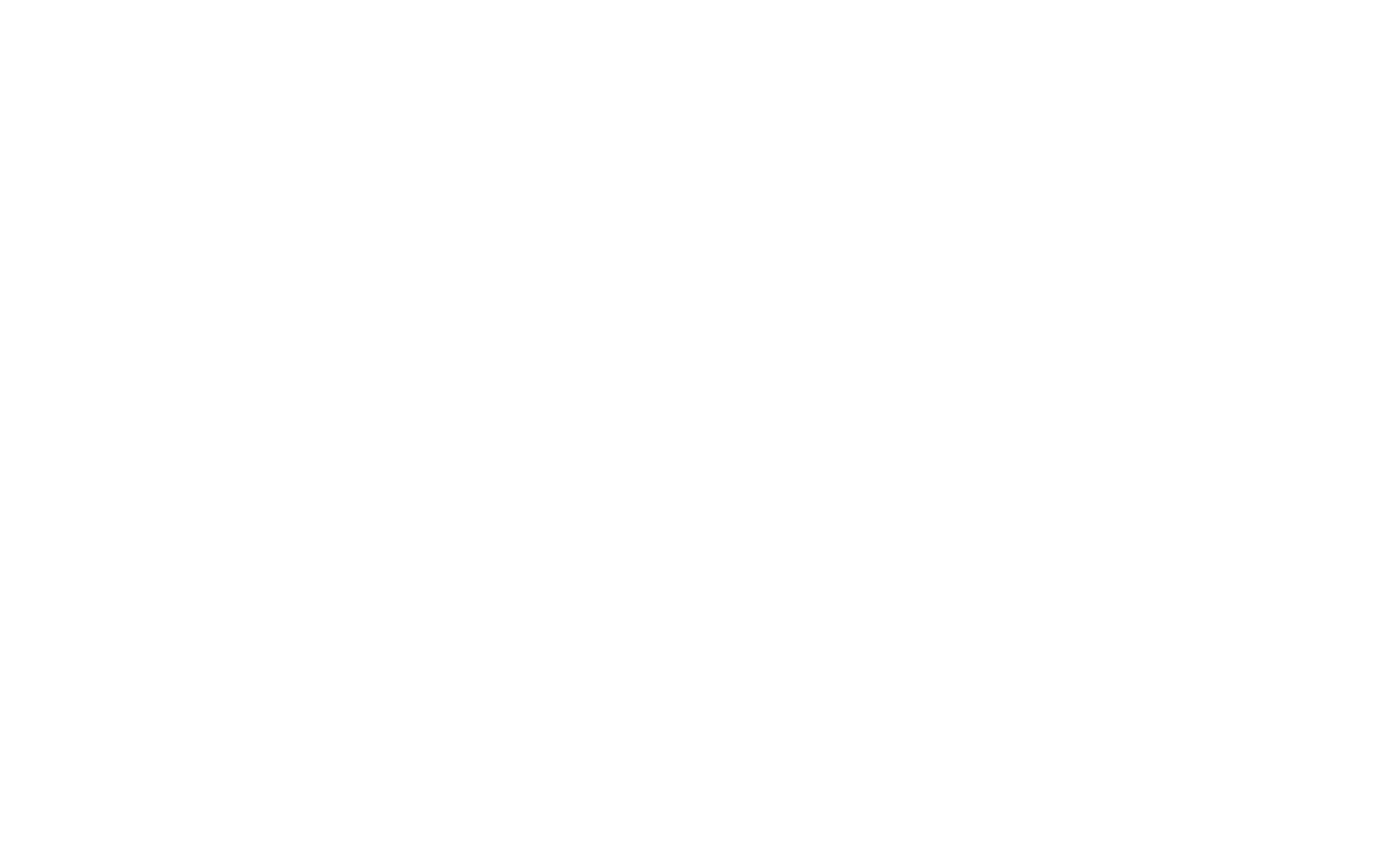 Practical registration sheet for the 2nd year of PhD and more at the University of Poitiers
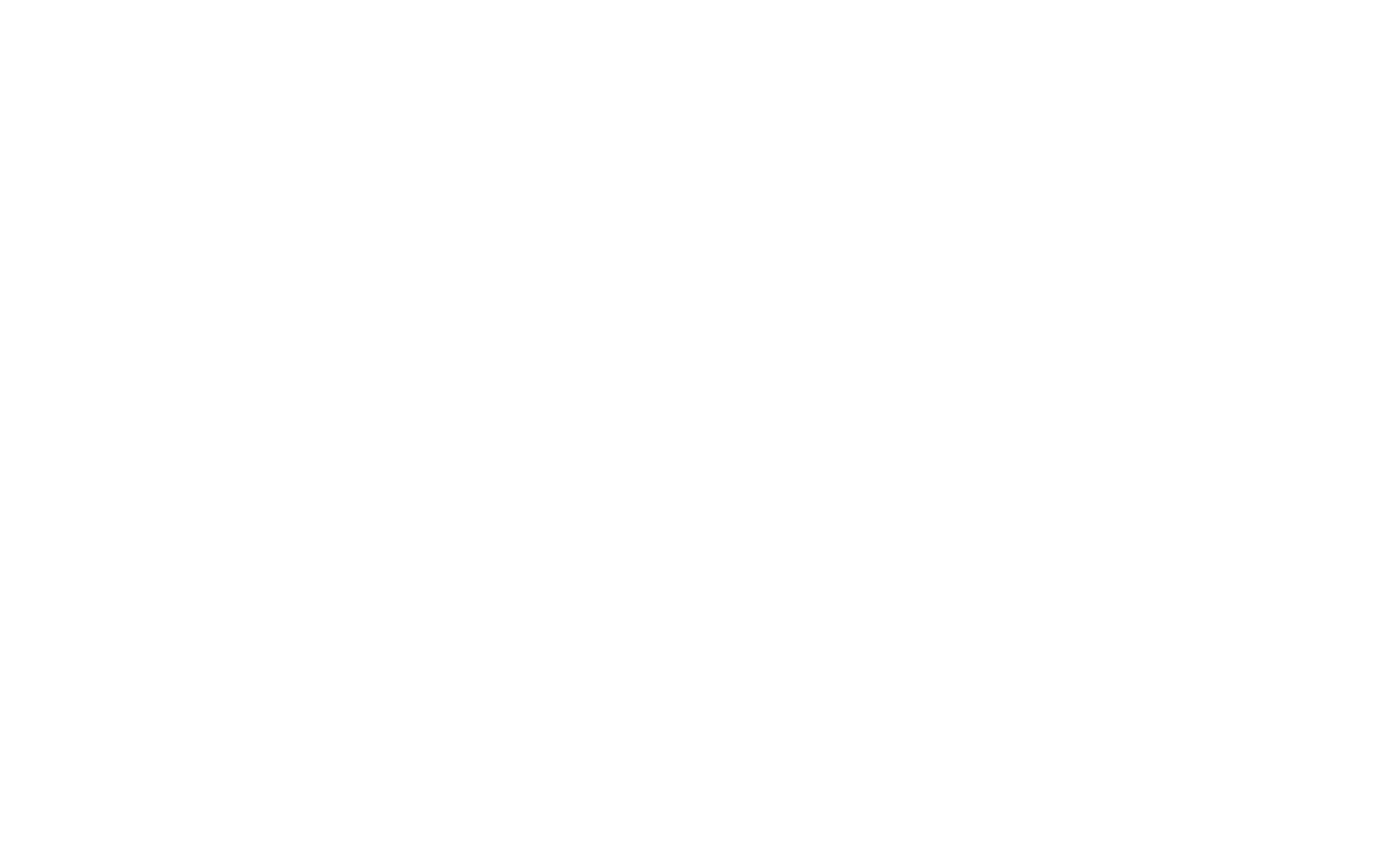 Practical registration sheet for the 2nd year 
of PhD and more at the University of Poitiers
As a PhD student
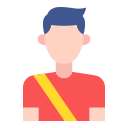 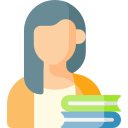 1.
I log in to my personnal space on ADUM (website available in English).
2.
From my dashboard I select « I would like to re-register ».
3.
I check and update the different sections if necessary .
I submit the supporting documents to be provided in the expected order.
To complete my application I must attach the report of Individual Monitoring Committee, approved by the doctoral school (with an opinion on my re-registration).
4.
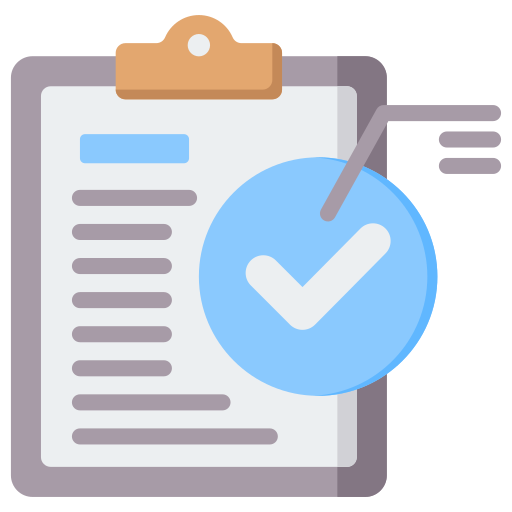 5.
I click on « Transmission of data » in the section « I complete the procedure ».
7.
My application have been approved. I finalize my registration (payment of registration fees and CVEC) according to the procedure that I received by e-mail.
6.
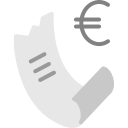 I receive an information e-mail :
In case of approbation, it informs me of the procedure to follow to finalize my registration. 
In case of refusal, a reason for refusal is specified to me.
[Speaker Notes: Boutons à vérifier sur la version anglaise pour avoir les bons termes]
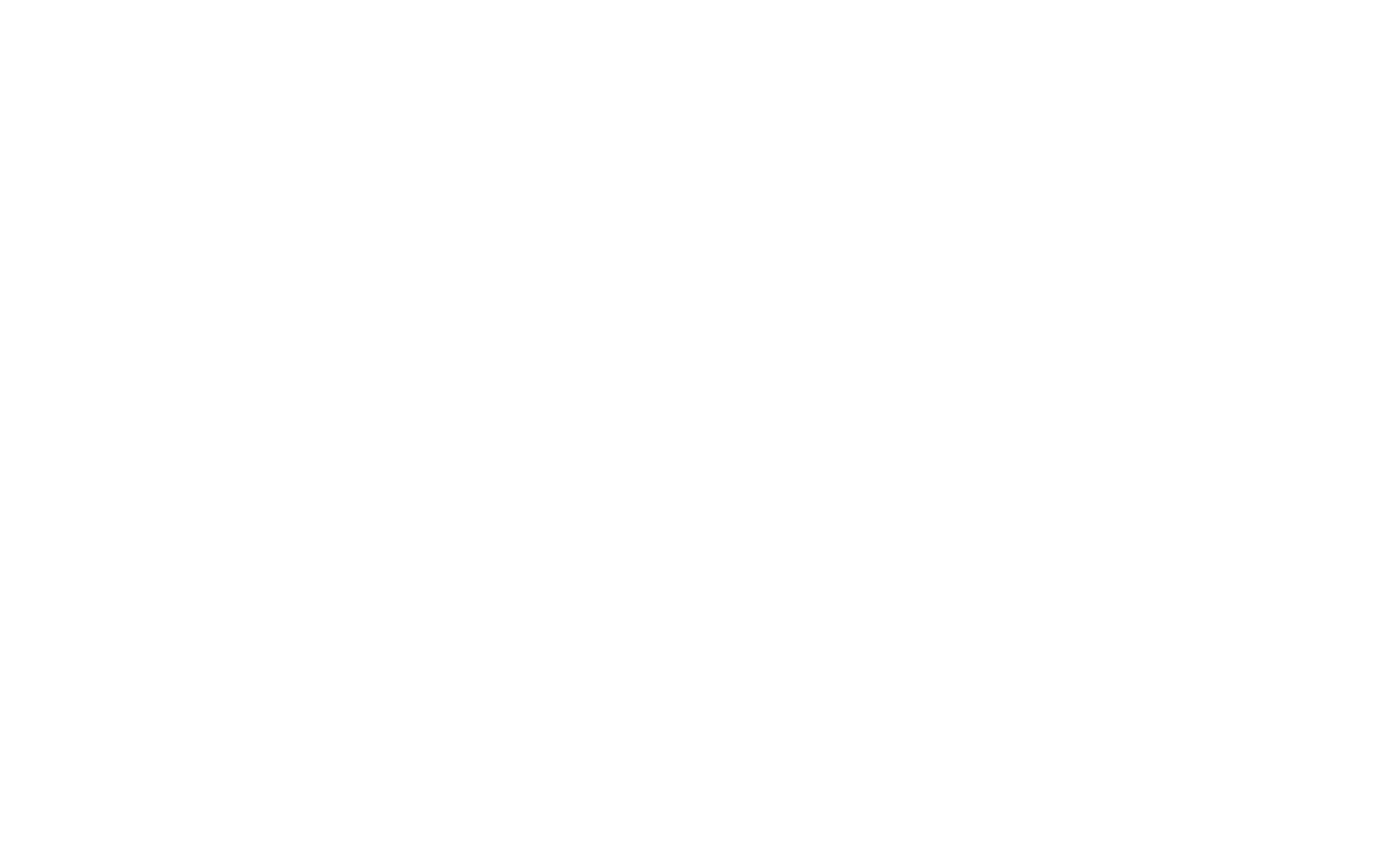 Practical registration sheet for the 2nd year 
of PhD and more at the University of Poitiers
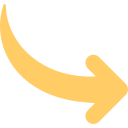 As a Phd supervisor
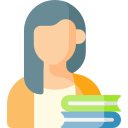 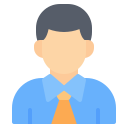 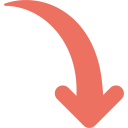 I log in to my personnal space on ADUM (website available in English).
1.
In the section « To do » of my dashboard, I clic on « I sign the doctoral charter ».
3.
2.
To get an access to my account, I enter my work e-mail adress in the « I forgot my password » section. If I do not receive a reset e-mail, I contact my doctoral school.
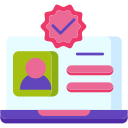 Then I consult the applications to be analyzed by clicking on « PhD supervisor– registration : give your opinion ».
4.
I select the application for registration  of a PhD from my research unit on my dashboard.
5.
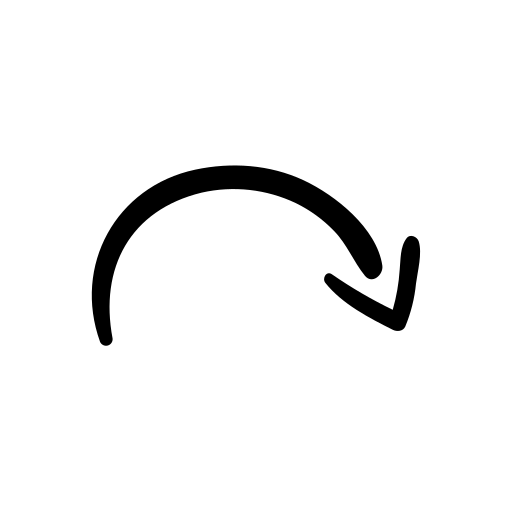 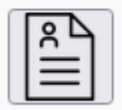 I check and analize the informations about his/her application.
I give an opinion on the quality of the project and the conditions of realization. 
In the case of a negative opinion, I specify the reason in the « detailed opinion » section.
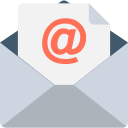 An e-mail is automatically sent to the 
doctoral school’s administration.